Ascaris suum
Family: Ascarididae
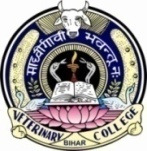 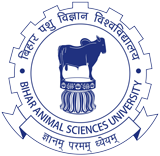 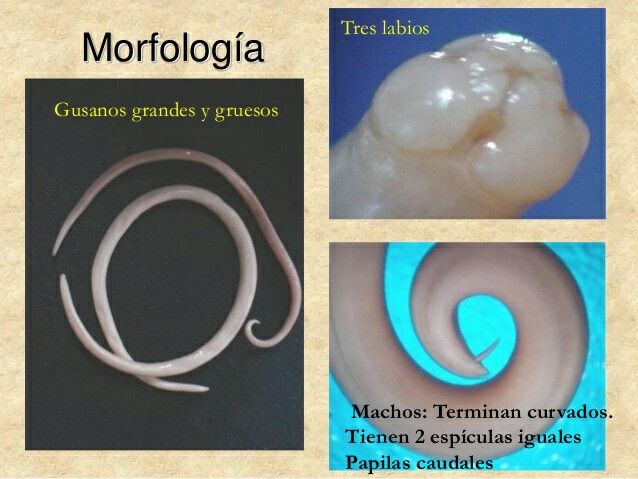 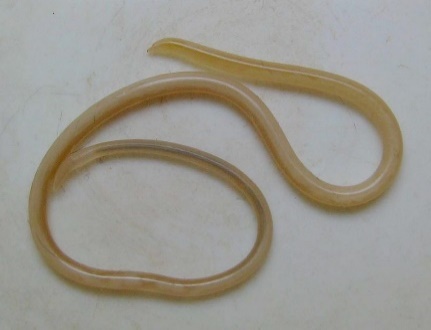 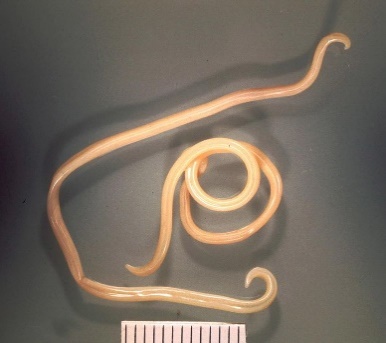 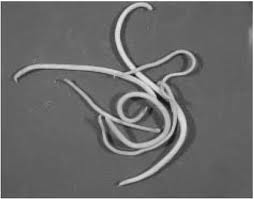 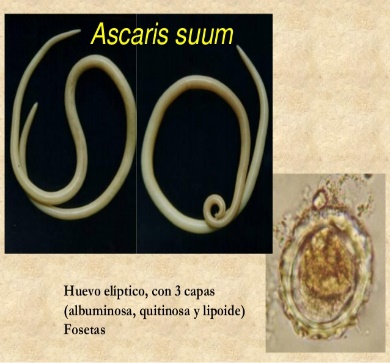 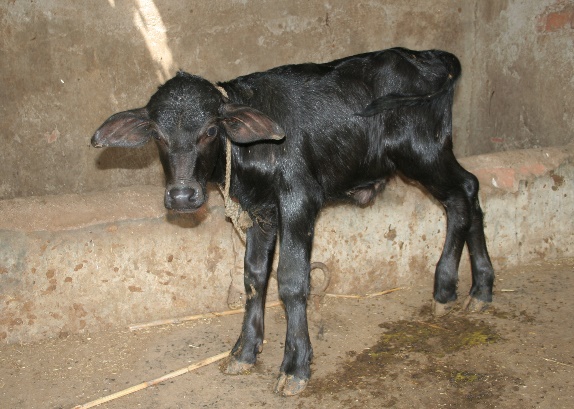 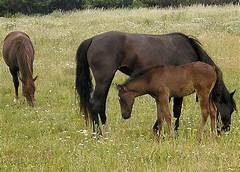 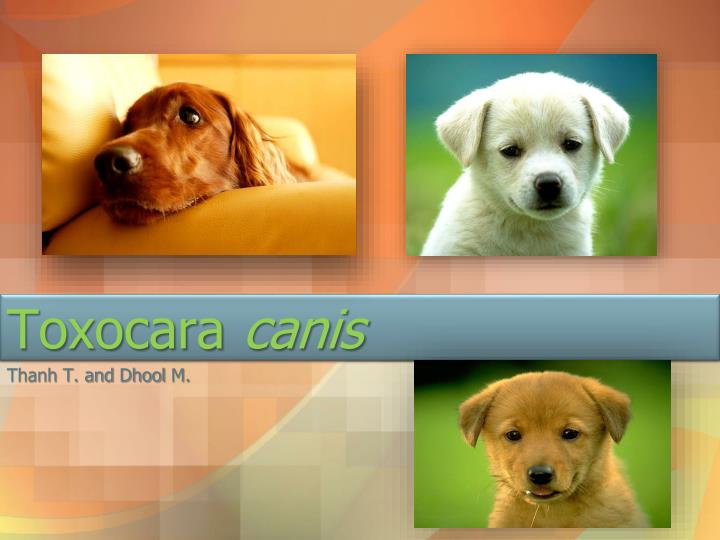 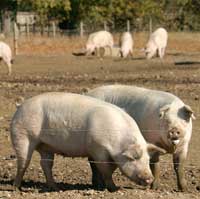 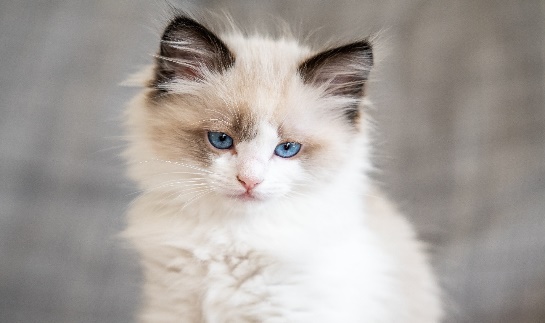 Dr. AJIT KUMAR
Department of Veterinary Parasitology
Bihar Veterinary College
Bihar Animal Sciences University
Patna-800014
Image source: Google image
Family: Ascarididae
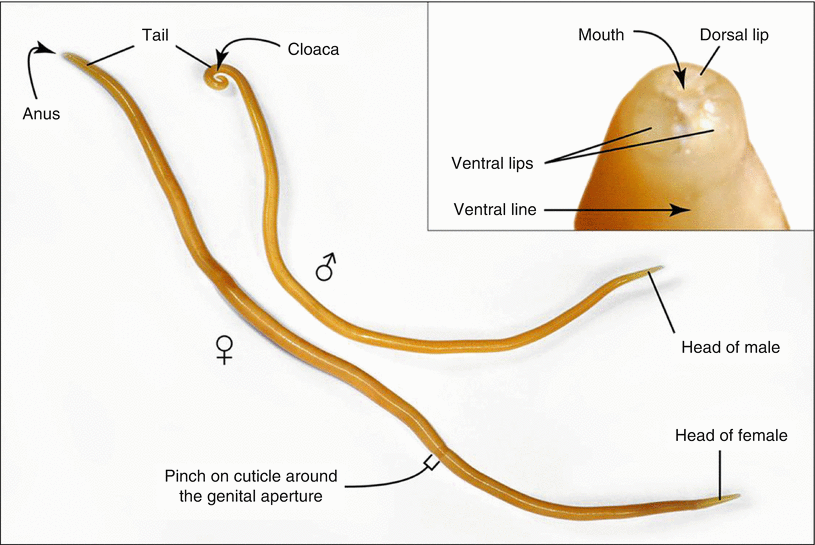 General Characters: 
Three well developed lips 
 Buccal capsule or pharynx absent
 Oesophagus is usually club-shaped, 
Male has paired spicules
 Direct life-cycle
Worms are commonly called ascarids.
Genus: Ascaris, Parascaris, Toxocara and Toxascaris spp.
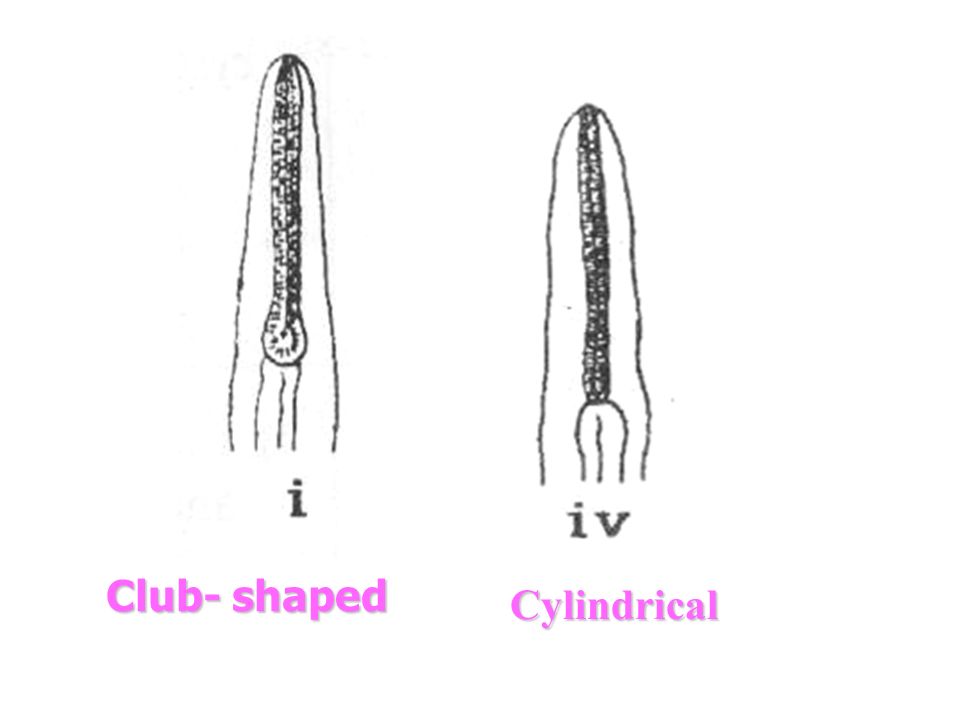 Club shaped Oesophagus
Species of Ascarid worms
.
Ascaris suum
Ascaris suum
Final Host/ Host: Pig
Predilection site: Small Intestine
Largest nematode of pig
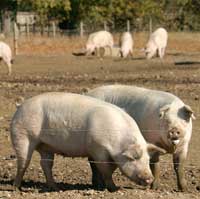 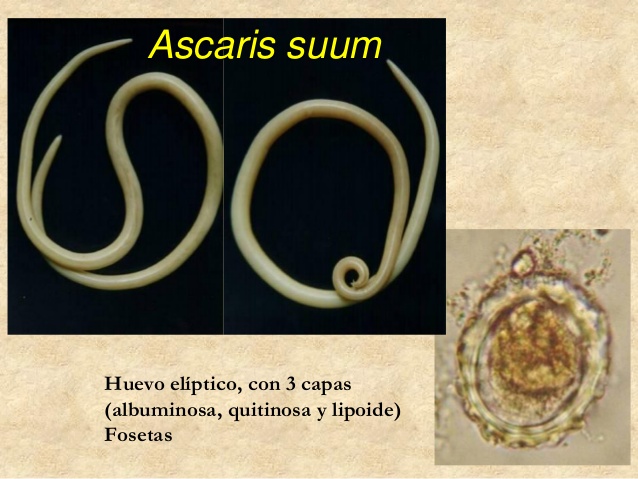 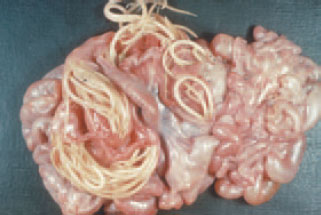 Ascaris suum
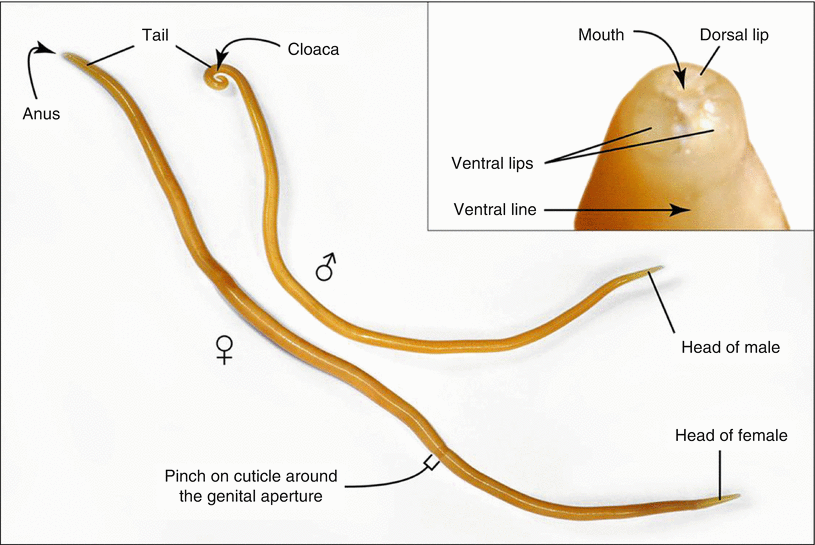 General Characters:
Male are 15-25 cm whereas Females are up to 40 cm long
Three well developed lips



Eggs are oval shaped, brownish yellow clour with thicked shell, the outer layer of which is irregularly mammillated.
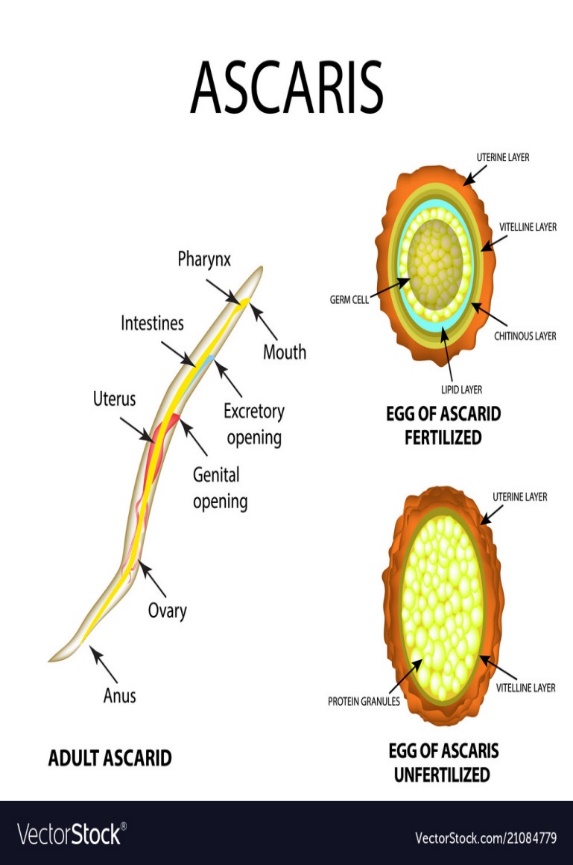 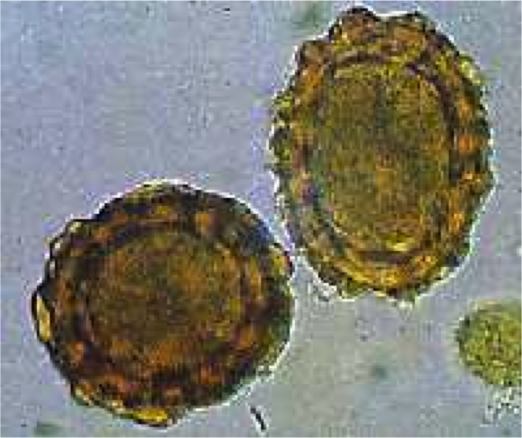 Ascaris suum
Life-cycle:
Direct life-cycle
Infective stage: egg containing 2nd stage larvae.
Transmission:  by the ingestion of egg containing 2nd stage larvae with food and water
Ingested infective eggs containing 2nd stage larvae hatch in the small intestine and L2 reach to the liver where develop into L3.
L3 finally reach into the small intestine via trachea and oesophagus (Tracheal route migration).
L3 via blood-stream enter into the lungs and thence final two parasitic moults occur in the small intestine
Life-cycle of Ascaris suum
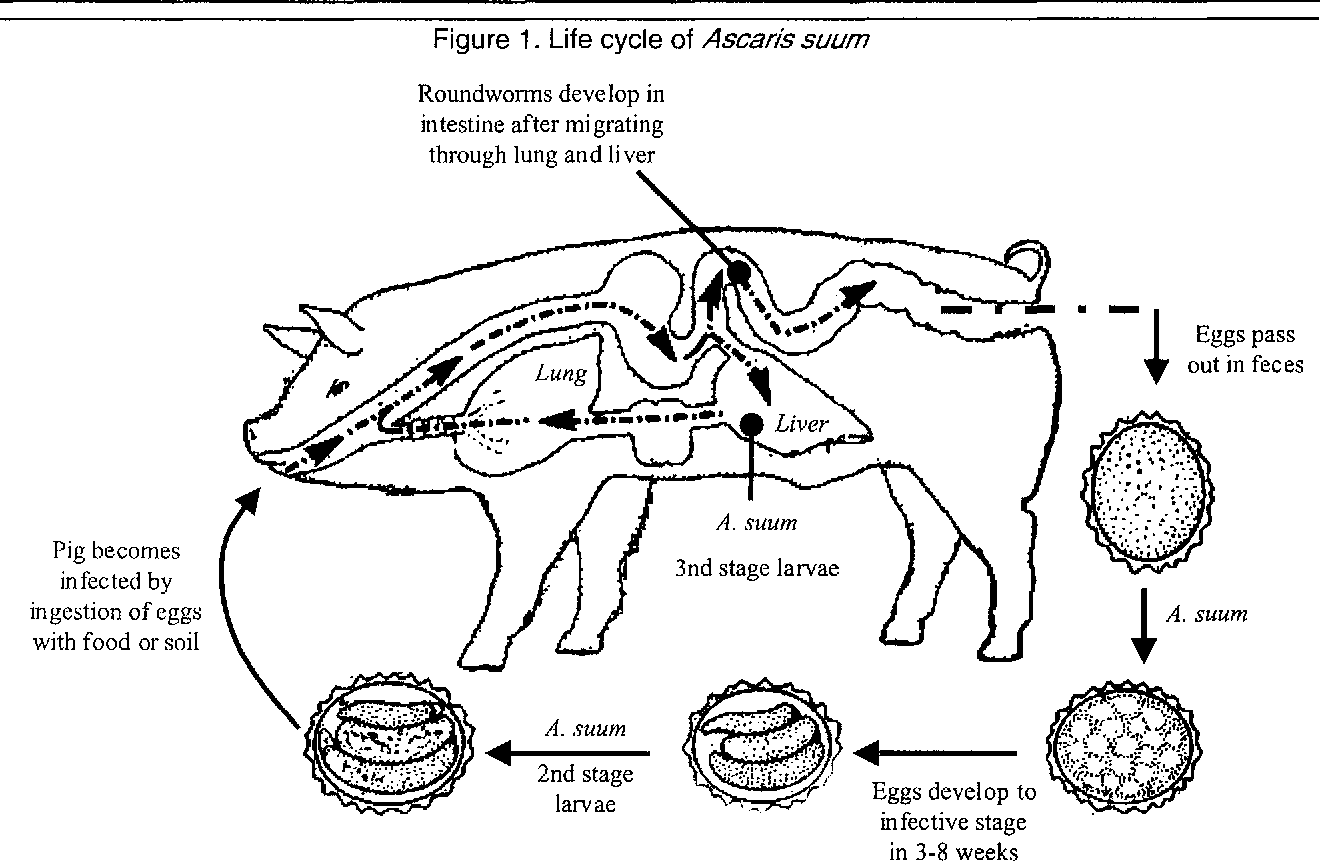 Ascaris suum
Pathogenesis:
In the liver, the migrating L2 and L3 can cause milk spots which appear as cloudy whitish spots of up to 1.0 cm in diameter.
L3 larvae followed tracheal route of migration which result haemorrhagic lesions in alveoli.
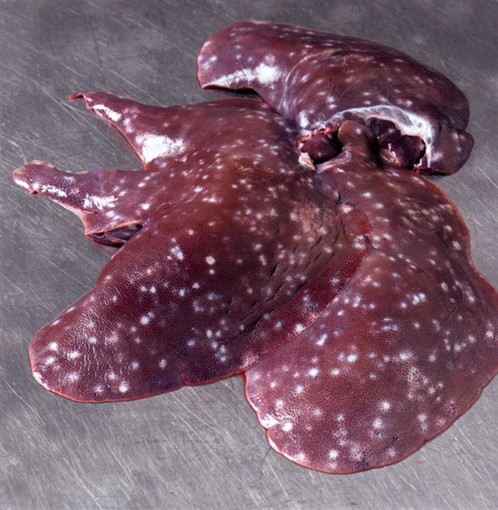 milk spots
Ascaris suum
Pathogenesis:
Adult Ascaris suum: less pathogenic. Intestinal Obstruction  may be found in heavy infection
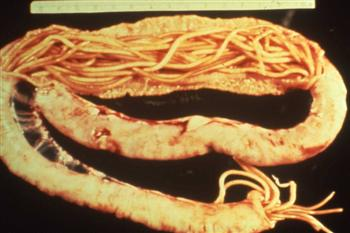 Intestinal Obstruction
Ascaris suum
Ascaris suum
Young pigs ( below 6 months of age)  are chiefly affected and show signs of 
pneumonia (Ascaris pneumonitis)
Coughing 
Decreased growth rate 
Diarrhoea.
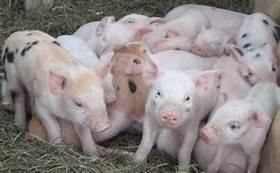 Ascaris suum
Diagnosis:
On the basis of Clinical signs.
Microscopic faecal examination
                          Egg is brownish yellow ovoid with thick shells, the outer layer of which is irregularly mamillated.
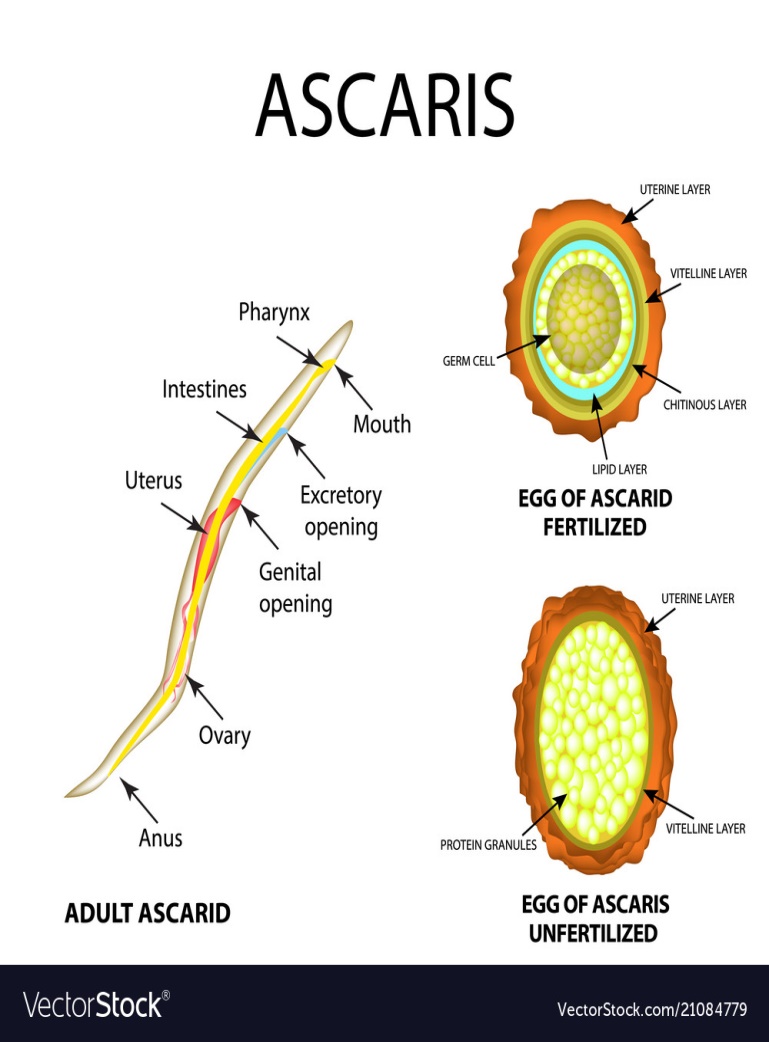 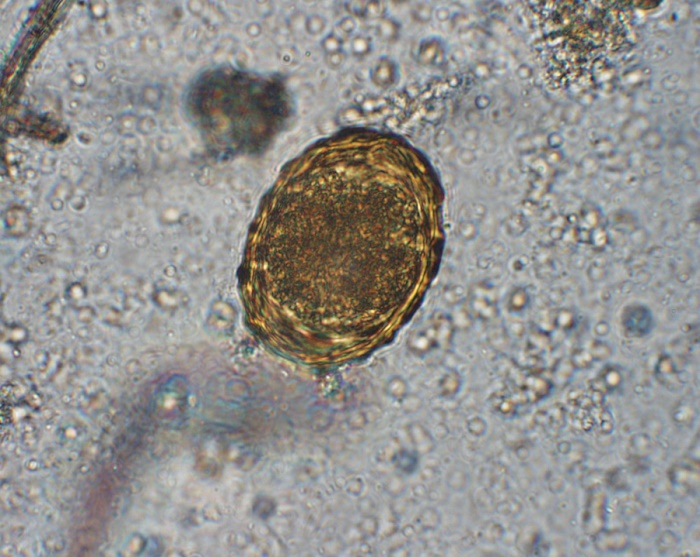 Ascaris suum
Treatment: 
    Levamisole, Fenbendazole, Pyrantel tartrate, Piperazine salts, ivermectin etc. are used in the treatment.

Control:
 Treatment of Infected pigs
Regular deworming: every 3-6 months interval with suitable anthelmintic
House  of pigs should be cleaned and faeces disposed regularly
THANK YOU